How a law is made & Representation within Parliament of Victoria
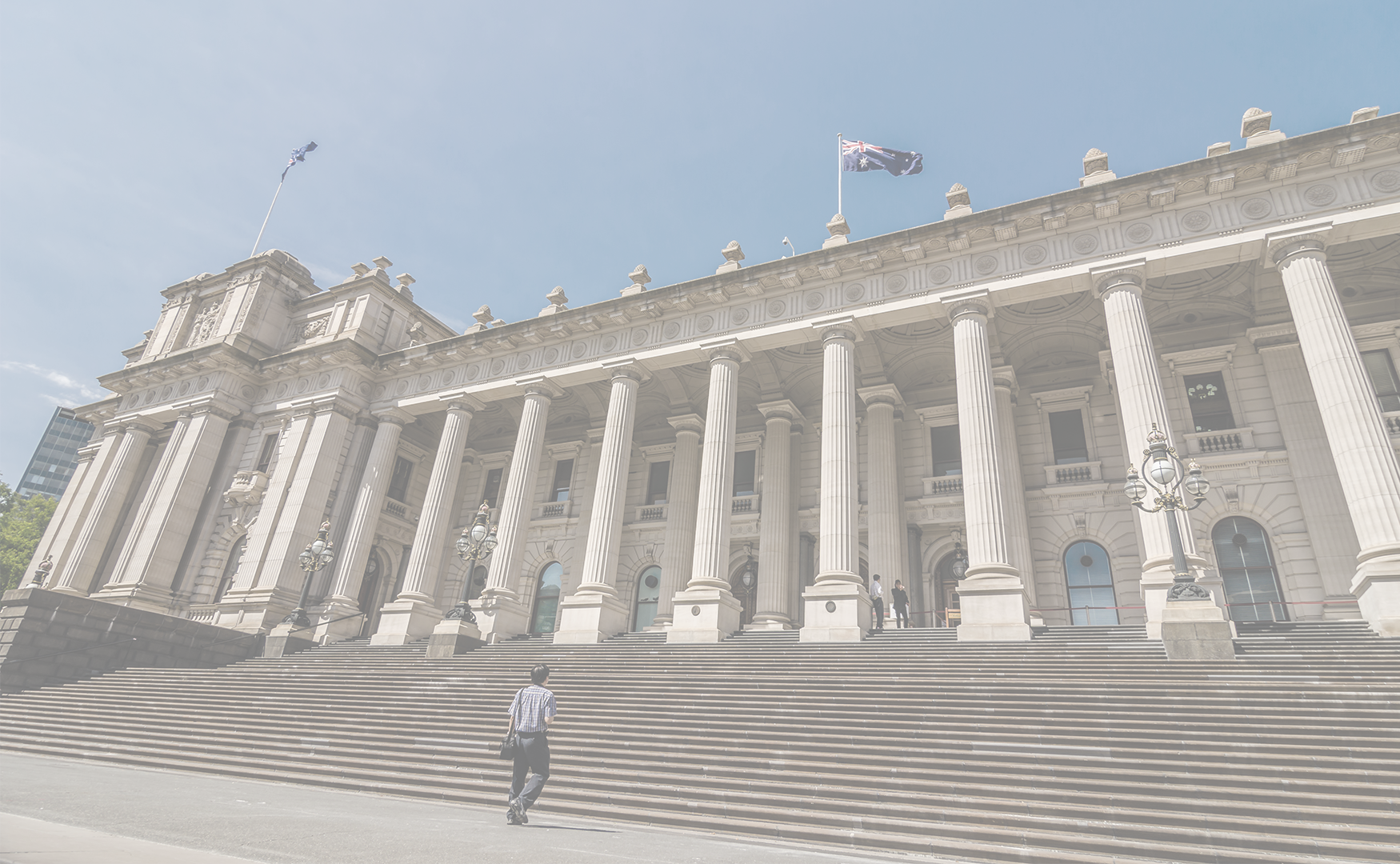 Slide deck 
December 2021
education@parliament.vic.gov.au
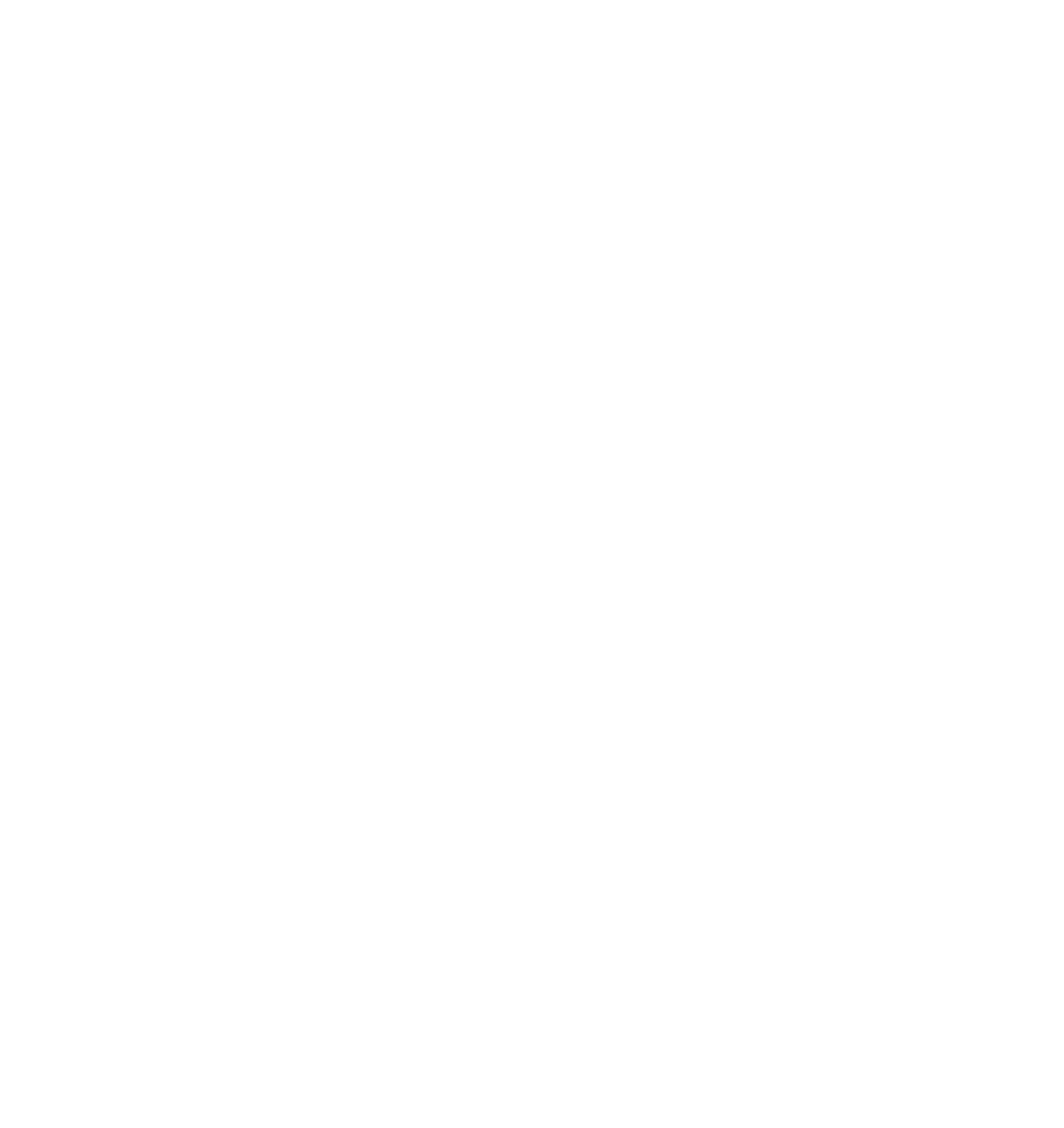 How a law is made
How a law is made
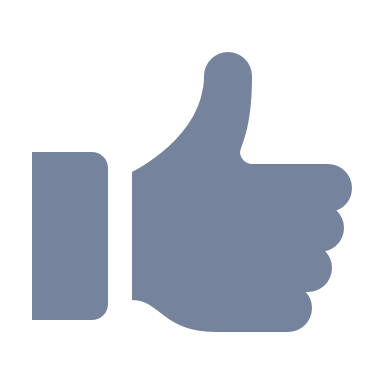 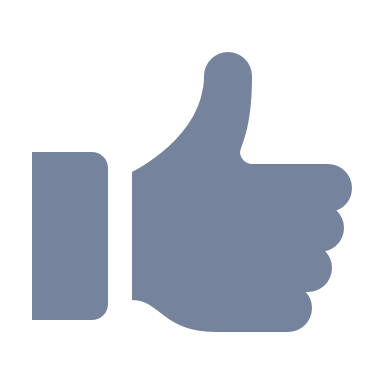 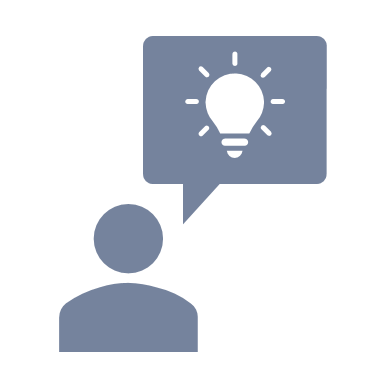 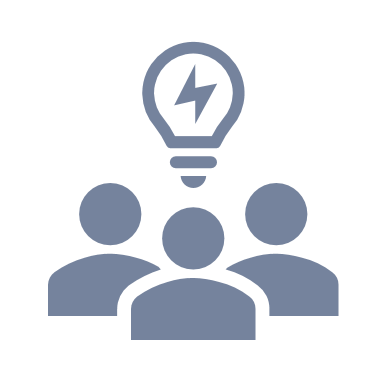 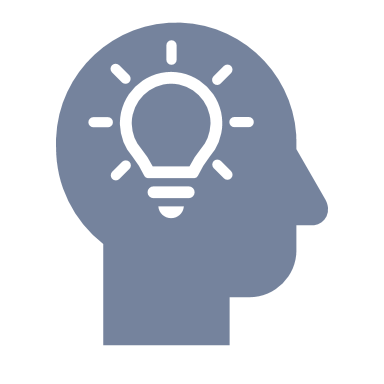 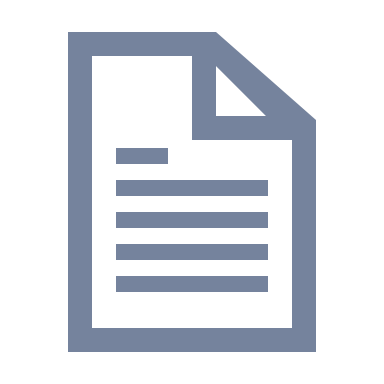 How a law is made
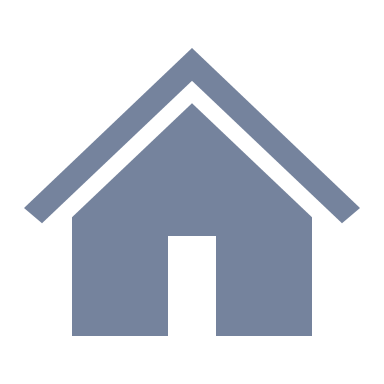 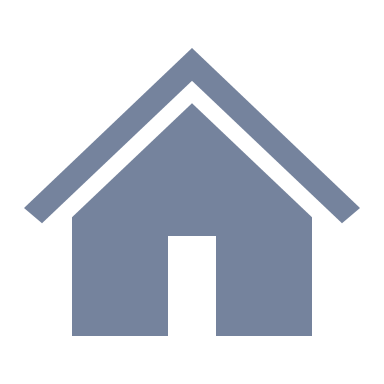 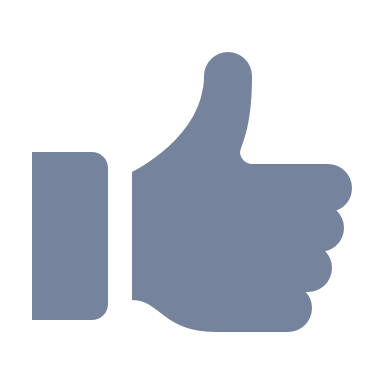 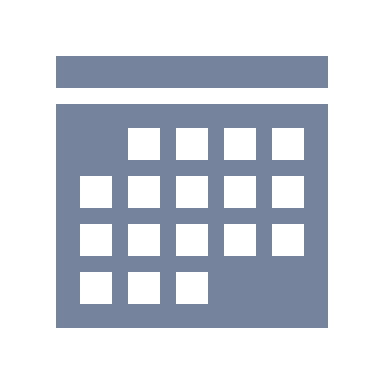 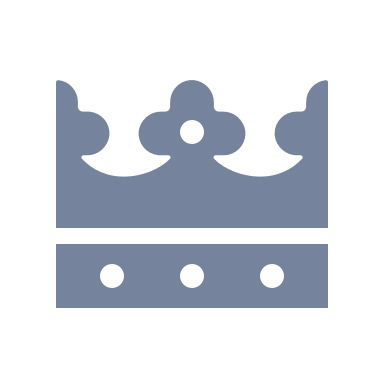 How a law is made resources
How laws are made – resource can be used when exploring laws and rules. https://www.parliament.vic.gov.au/education/springboard-featured-resources/4715-how-a-law-is-made-grades-3-and-4 

Recent inquiries- maybe useful in looking at how community perspectives are brought into the law making process.
Representation
Electorates: 88 districts in the Legislative Assembly
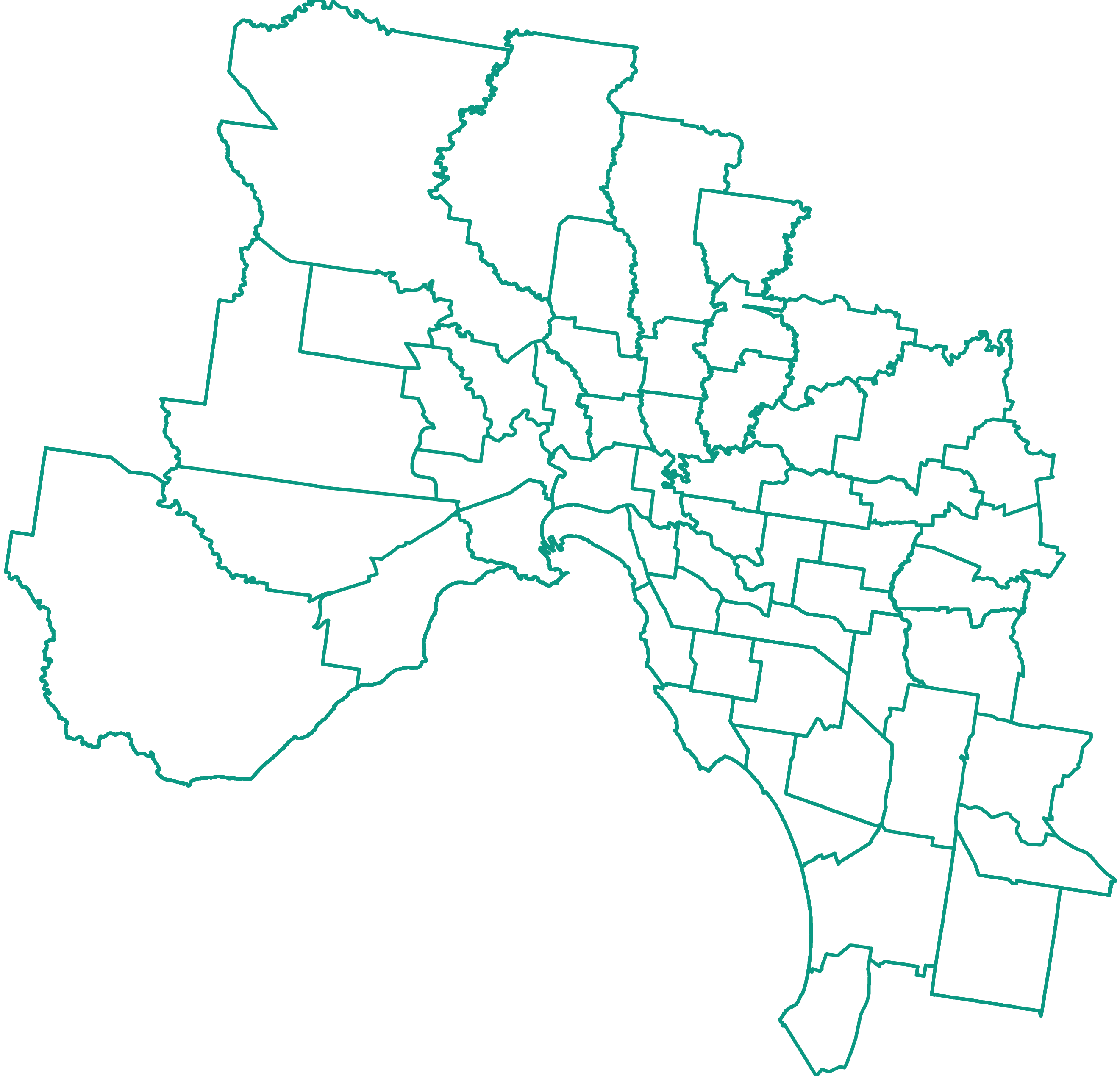 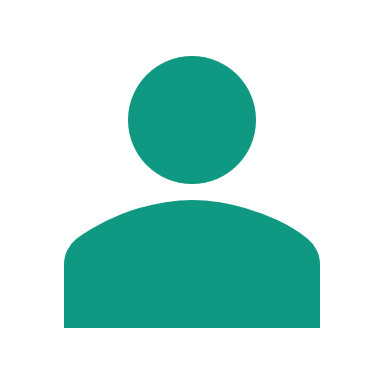 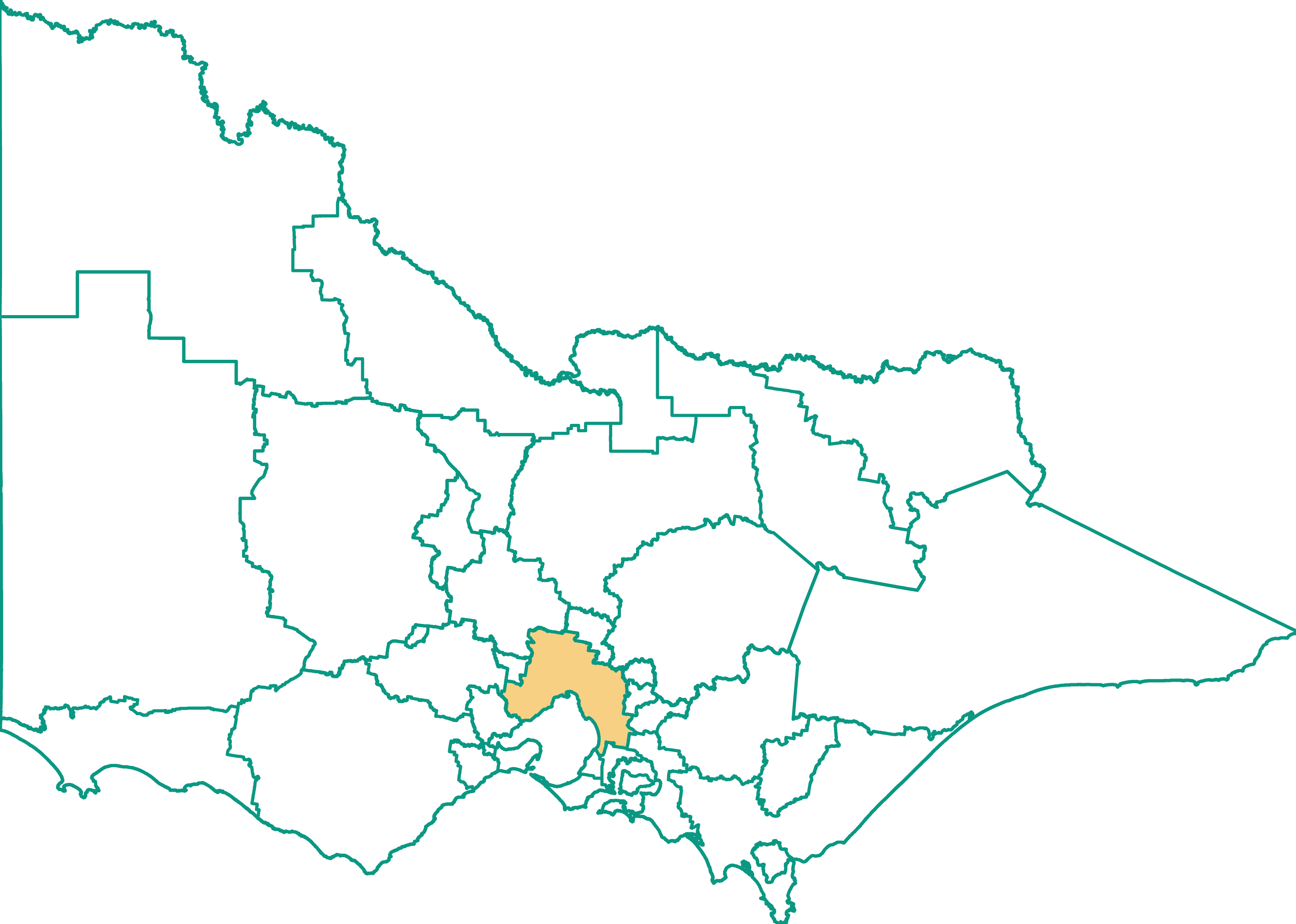 Metropolitan
88
There is one elected Member in each of the 88 Legislative Assembly districts
Regional
Legislative Assembly
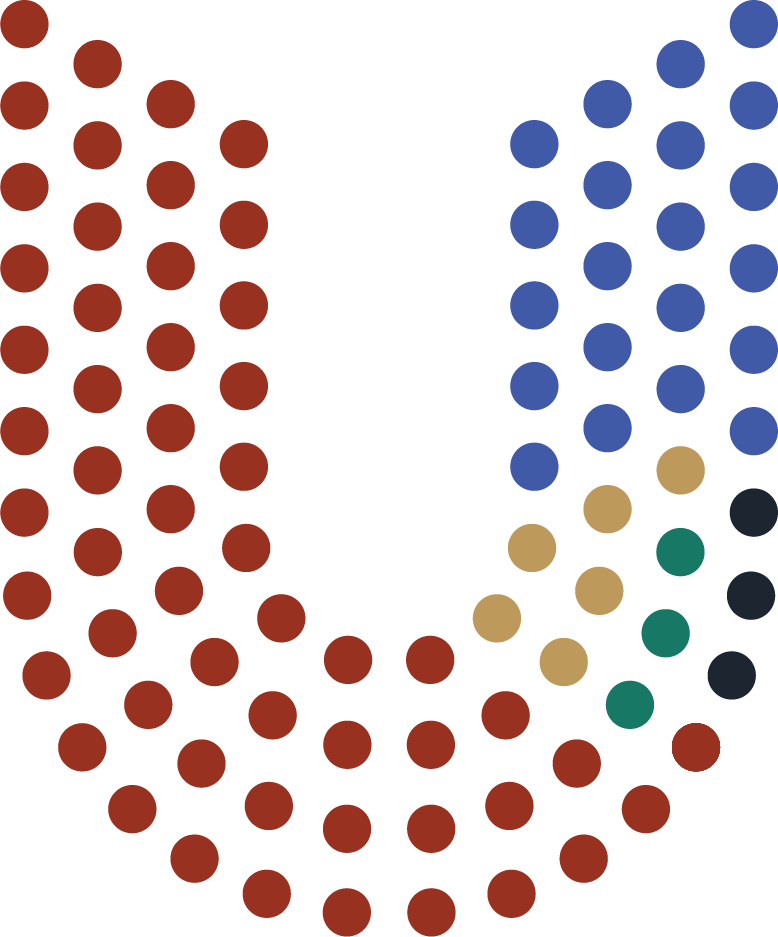 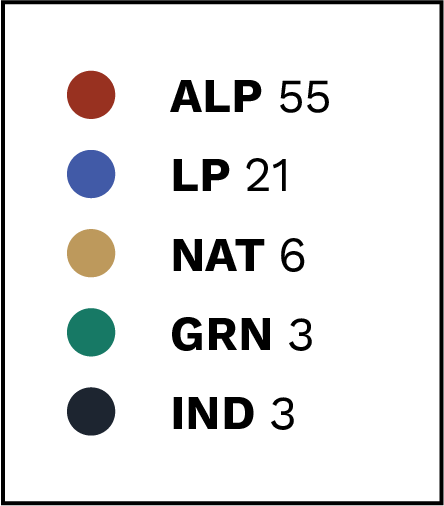 [Speaker Notes: Representation of MP parties in the 59th Parliament (current as of November 2021)

Labor (ALP), Liberal (LP), National (NAT), Greens (GRN), Independent (IND)]
Electorates: 8 regions in the Legislative Council
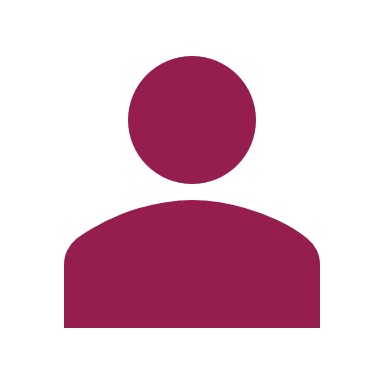 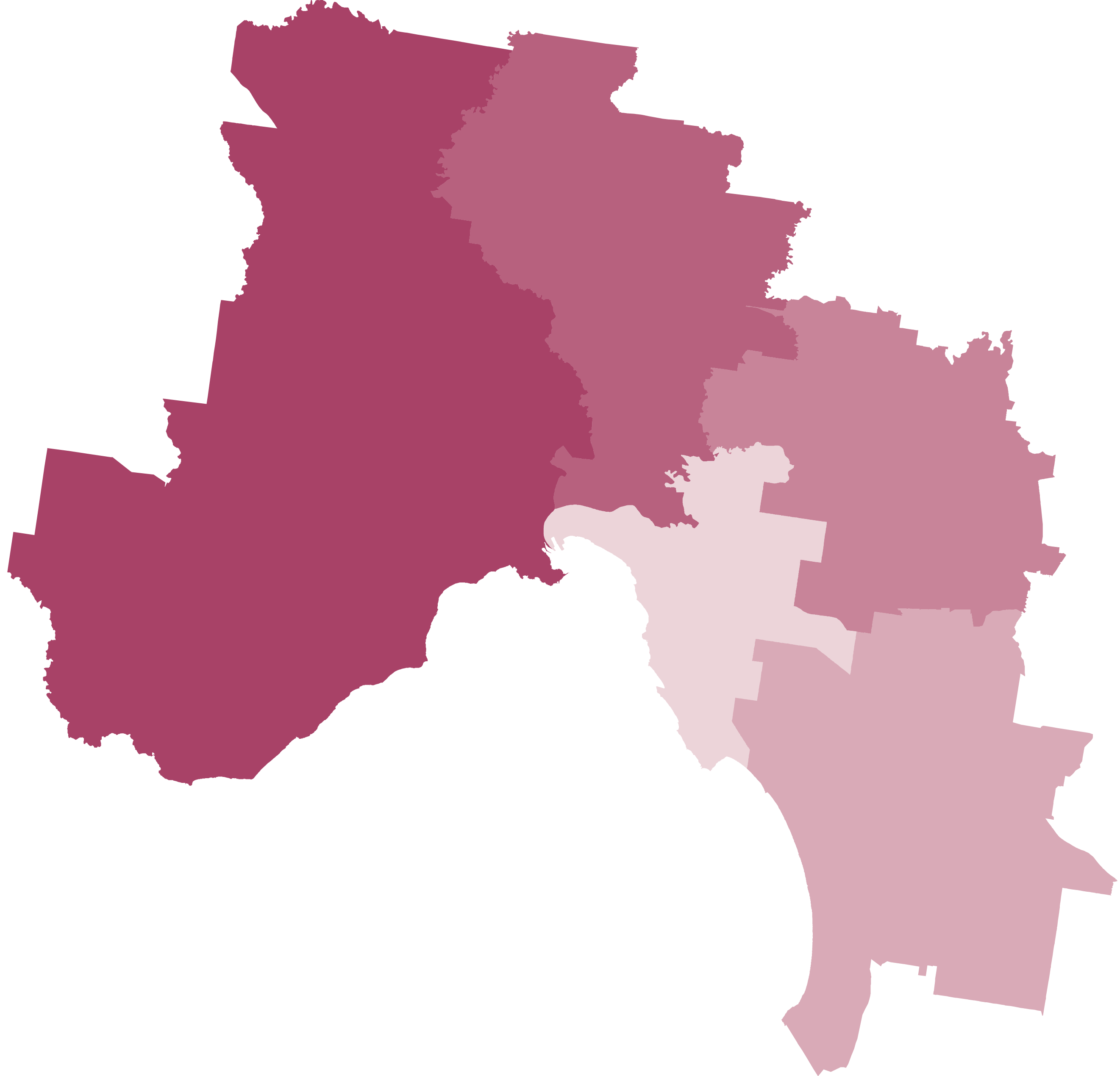 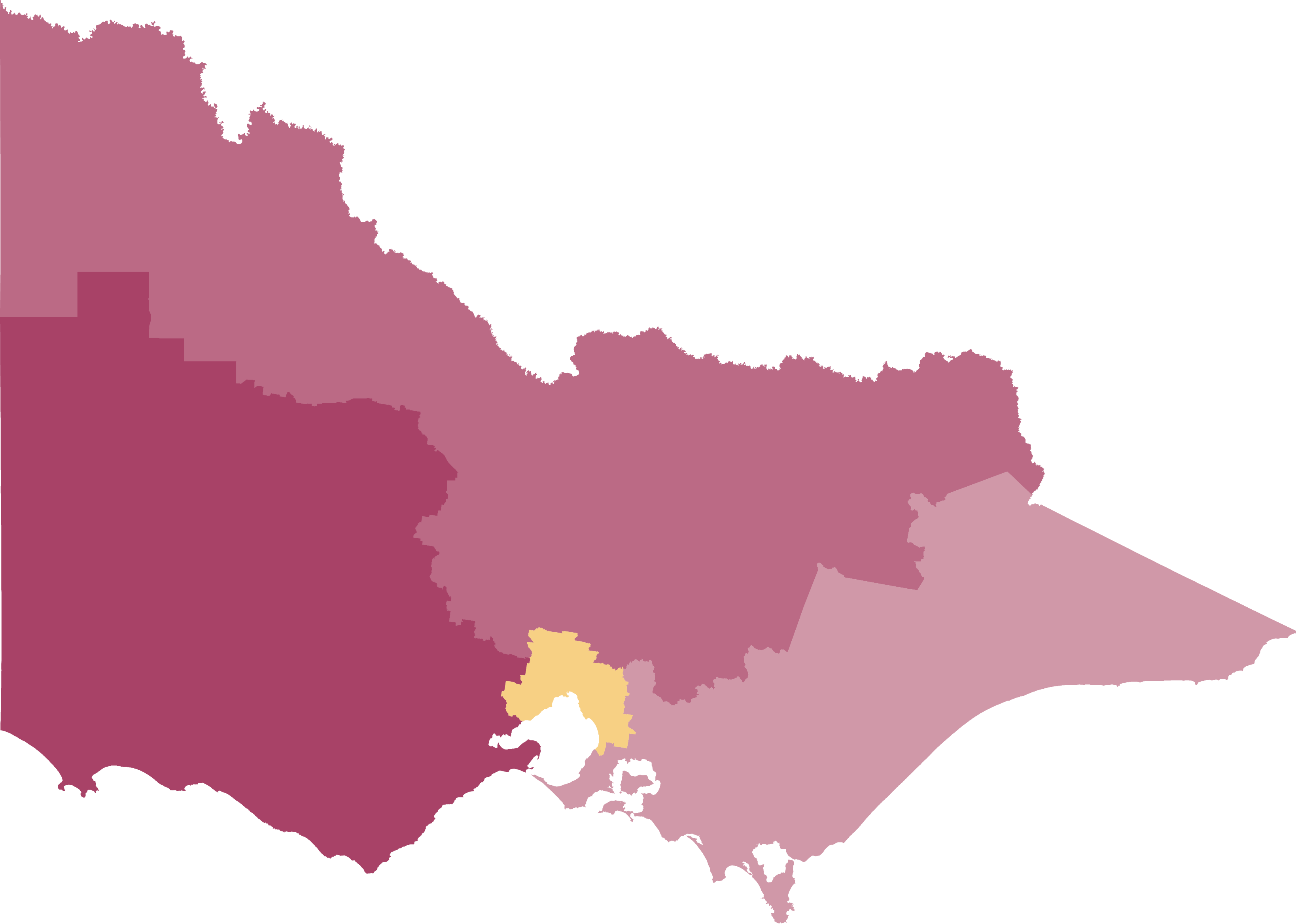 40
Metropolitan
There are five elected Members in each of the 8 Legislative Council regions
Regional
Legislative Council
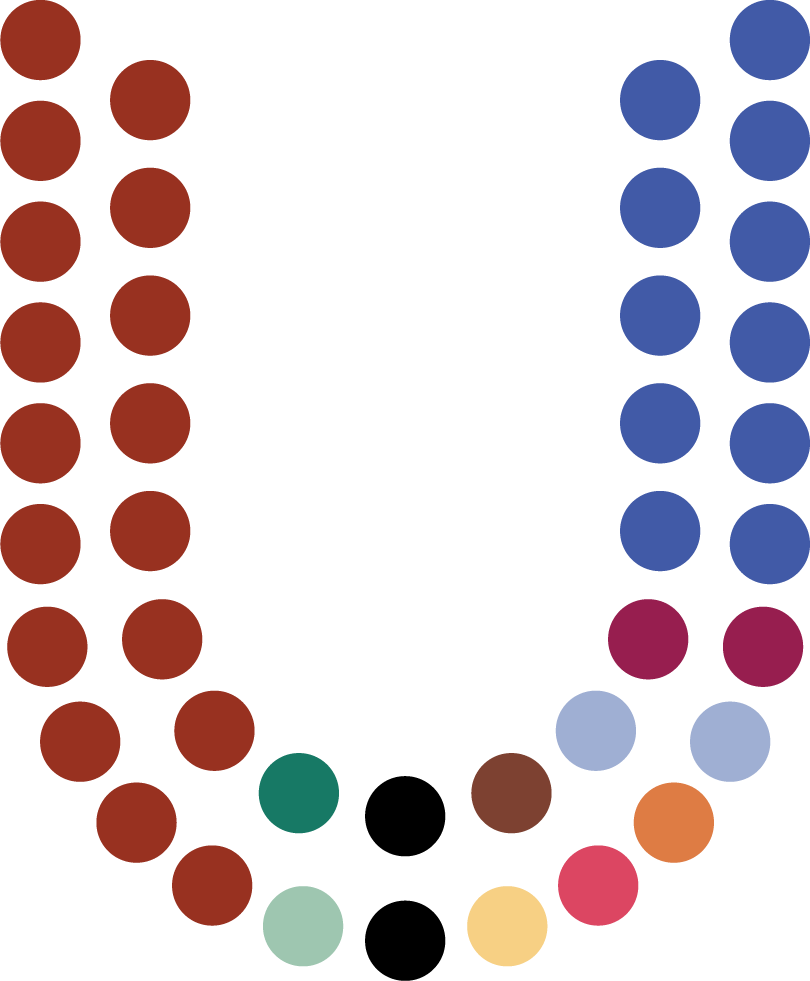 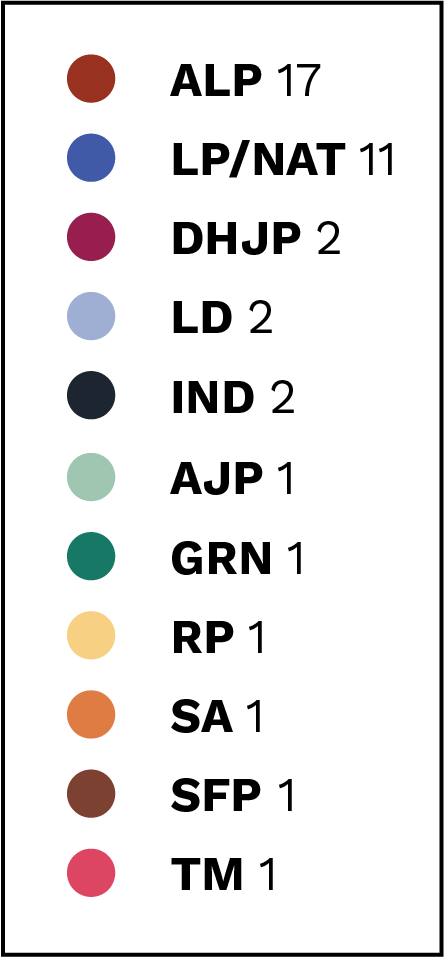 [Speaker Notes: Representation of MP parties in the 59th Parliament (current as of November 2021)

Labor (ALP) Liberal (LP) National (NAT) Justice (DHJP) Liberal Democratic (LD) Animal Justice (AJP) Greens (GRN) Reason (RP) Shooters, Fishers, Farmers (SFP) Sustainable Australia (SA) Transport Matters (TM) Independent (IND)]